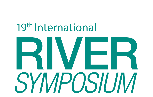 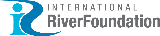 TAJ PALACE, NEW DELHI  |  12 – 14 SEPTEMBER 2016
Long Term Management of a Rapidly Aggrading Alluvial River
Waiho River – West Coast
New Zealand
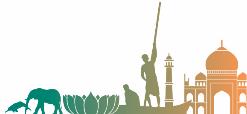 General Information
Waiho river runs through a small town called Franz Josef – permanent population ~500
Entire population of West Coast of South Island is ~33,000
Very popular tourist town due to the Franz Josef Glacier.
Busiest heliport in the Southern Hemisphere
SH6 Catchments
6 to 8 metres annual rainfall
Total Catchment Area
  ~170 km2
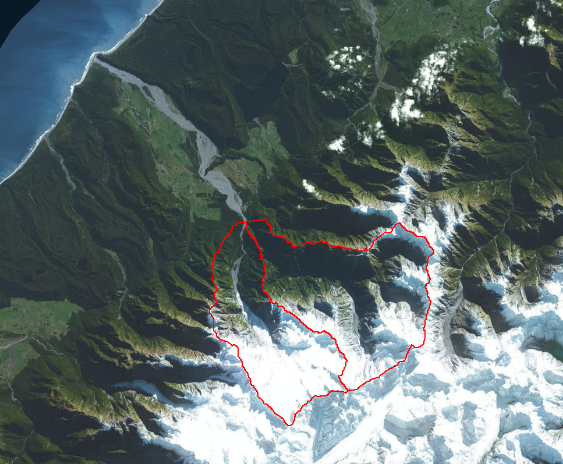 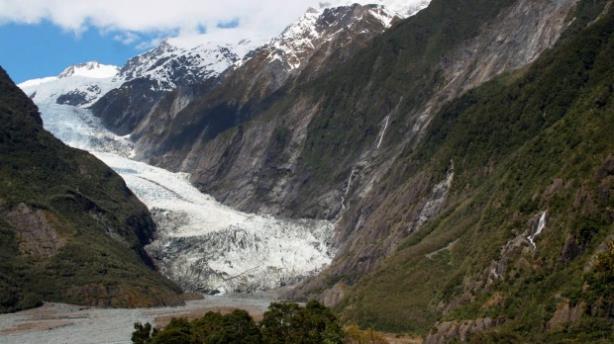 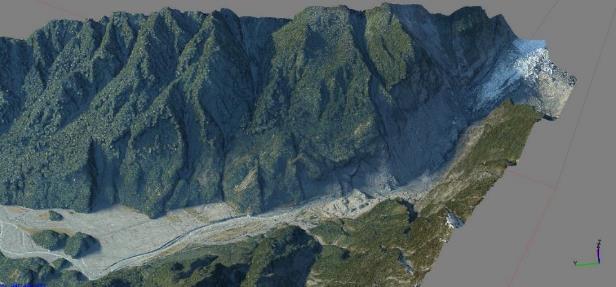 Longsection – Mean Bed Level (m)
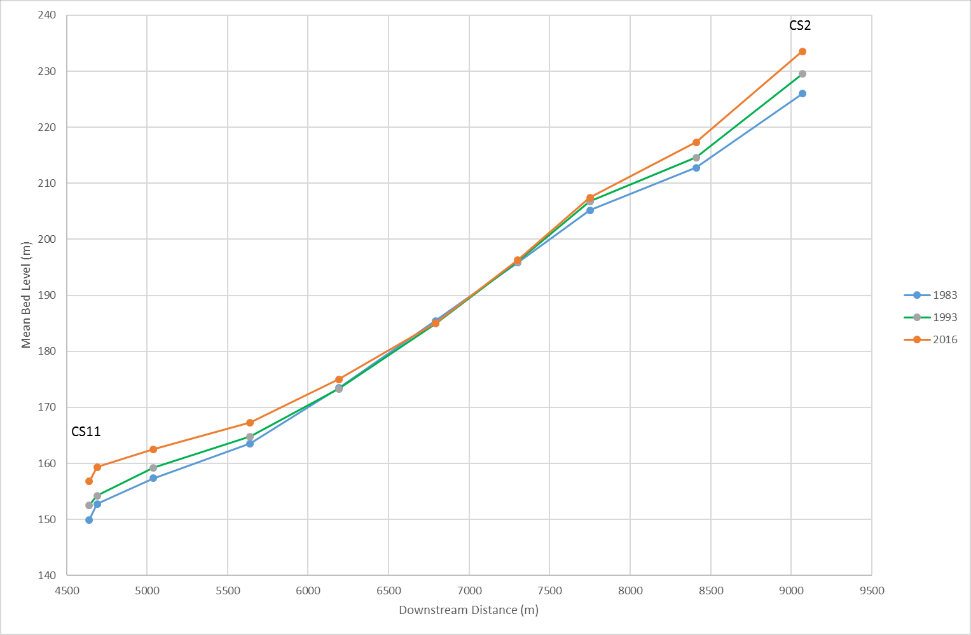 Longsection – Mean Bed Level (m)
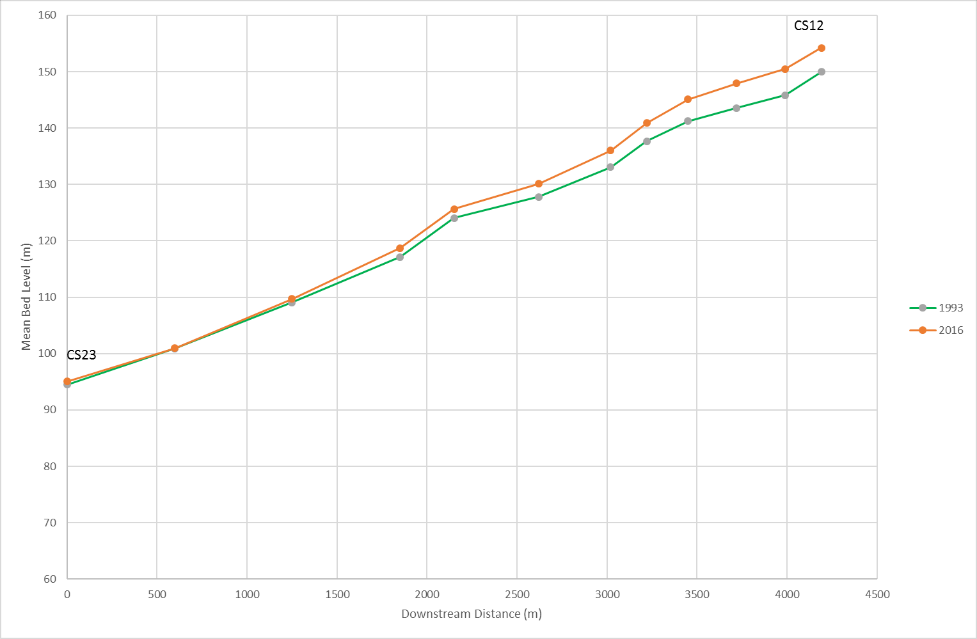 Advance / Retreat of Glacier
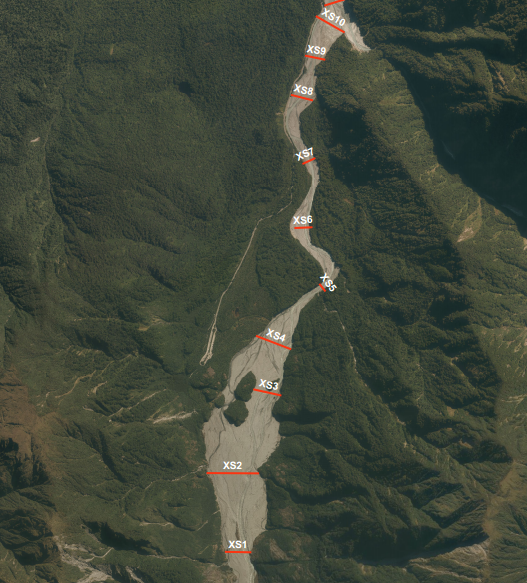 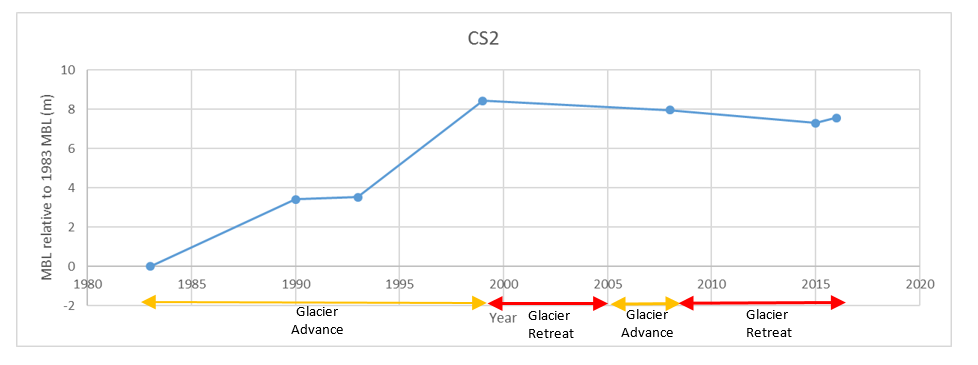 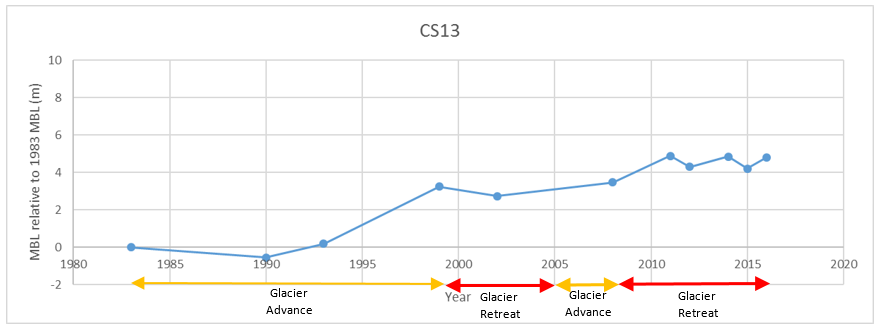 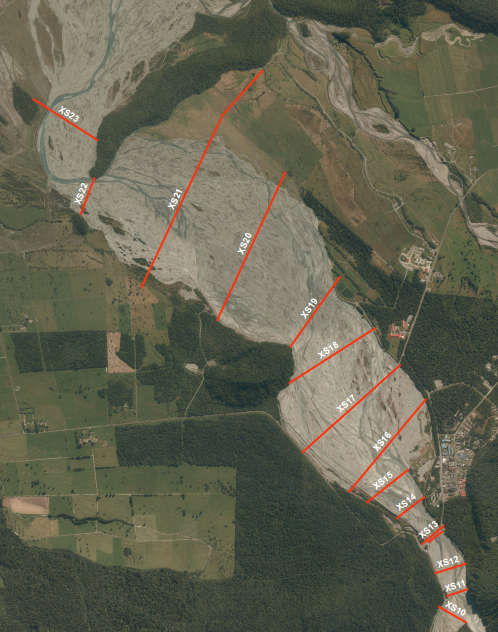 Average rate of aggradation 1m / 5 years since 1990’s!
Some years rapid aggradation of 0.5-1 m
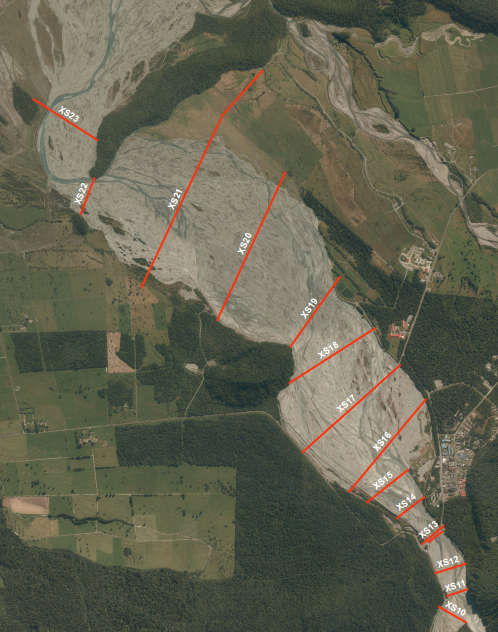 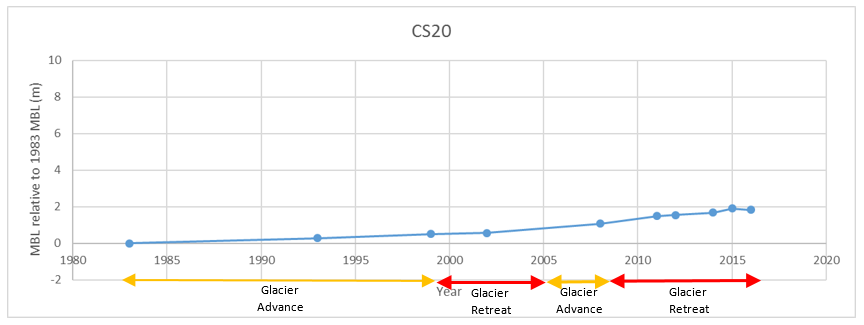 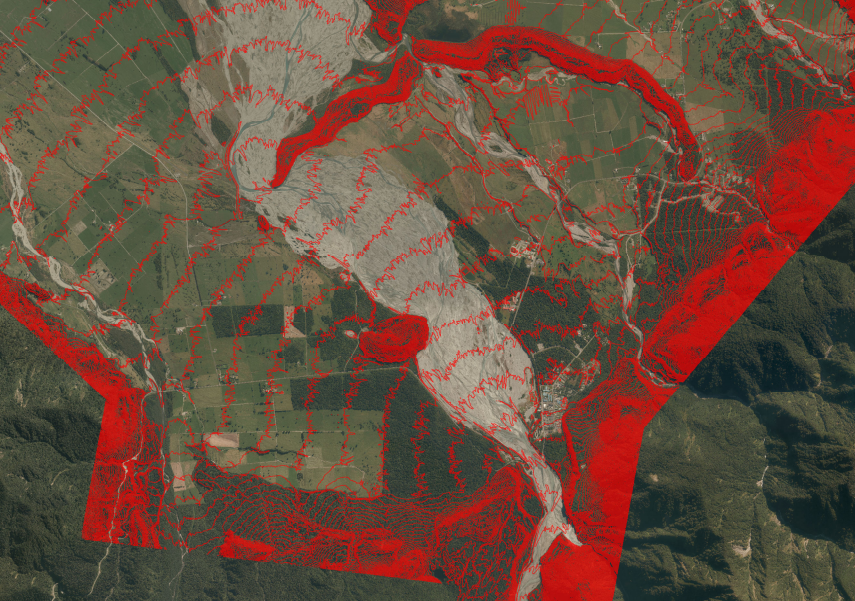 5m Contours – Natural Fan is Evident
River Alignment 23-3-2016
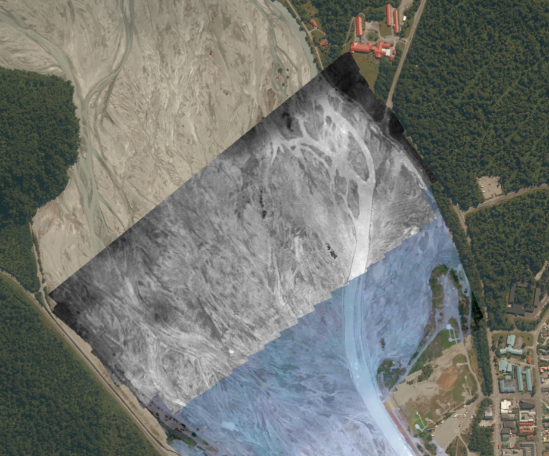 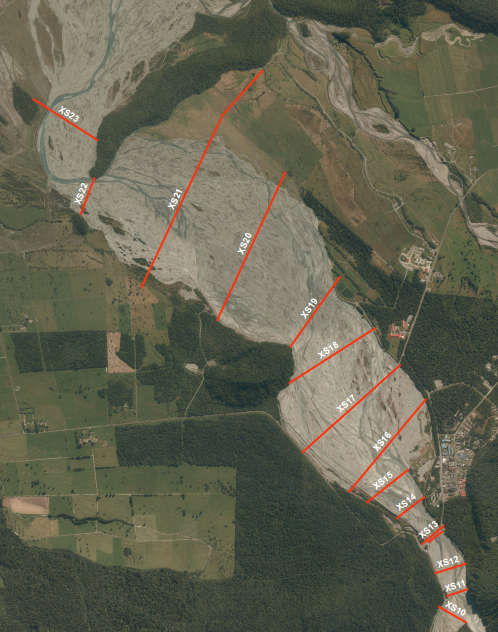 Long / Short Term Options??
Raise bridge in short term to allow continued access to town and entire West Coast of South Island
Estimated economic impact of road closure is $1 - $1.5 Million per day
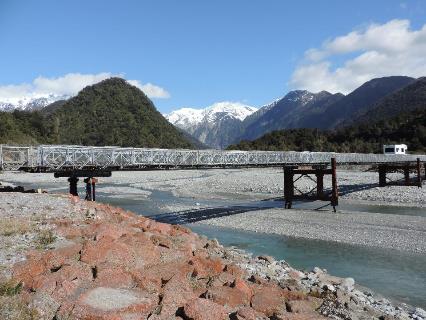 De-armour river in short term – recover boulders for use in rock lining
Prevent Avulsion into Tatare River
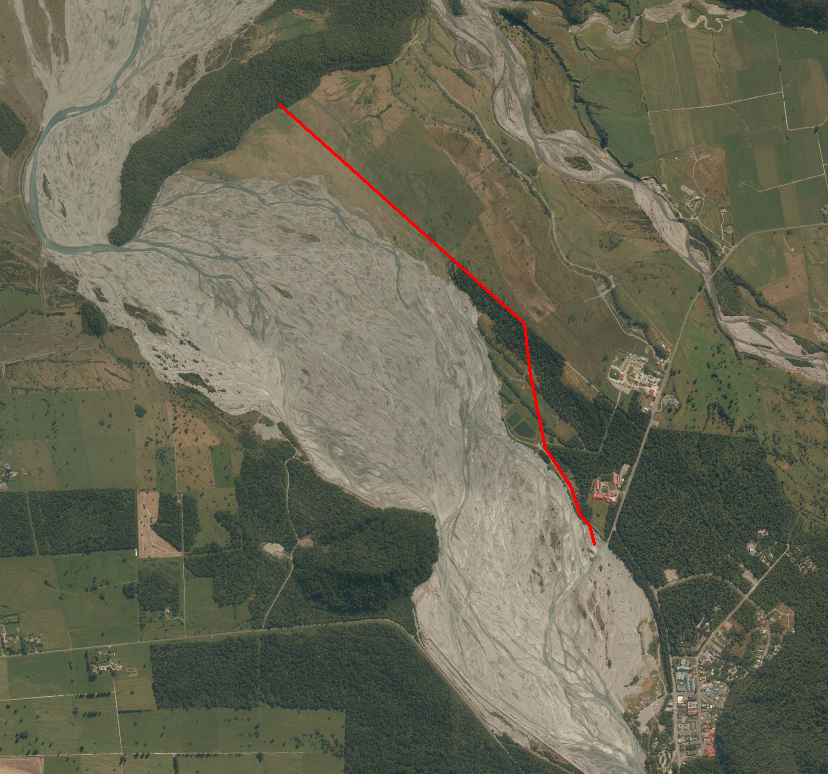 15m Terrace
Tatare River
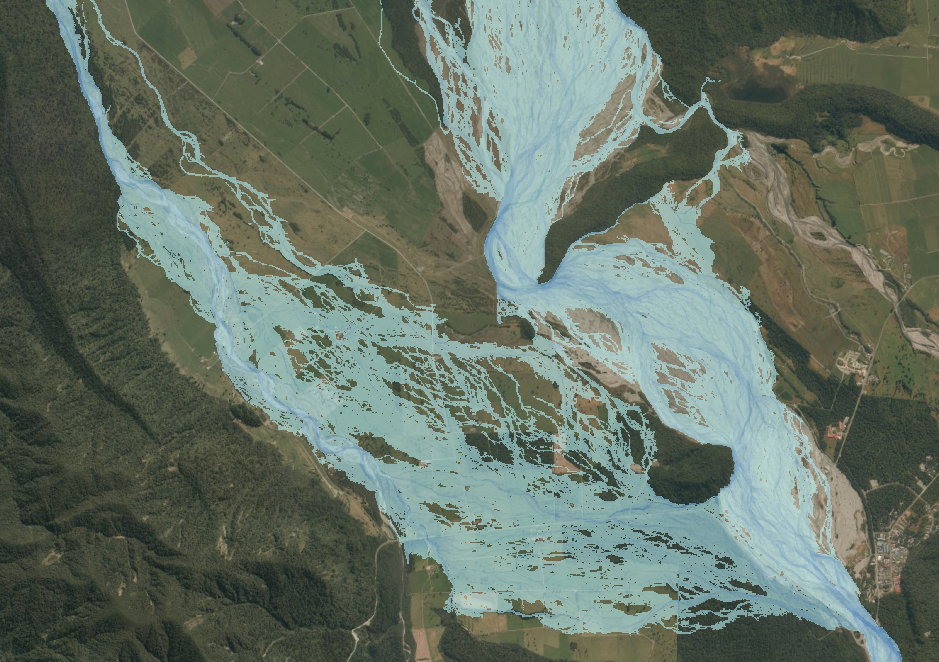 Allow river to reclaim natural fan
Microscale ModellingProfessor Tim Davies (University of Canterbury)
Expensive solution
Need to buy out large amount of land
Realign state highway
Risk that desired affects won’t occur!!

However potentially inevitable that will occur with no intervention  - consequences may be deadly.
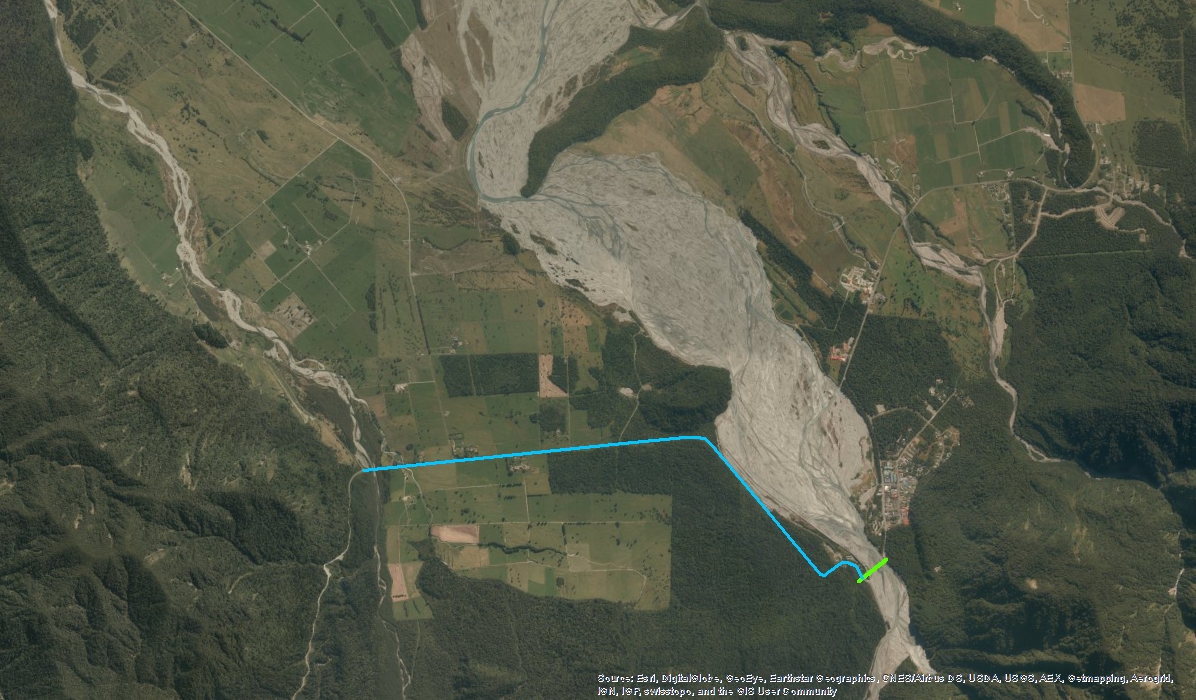 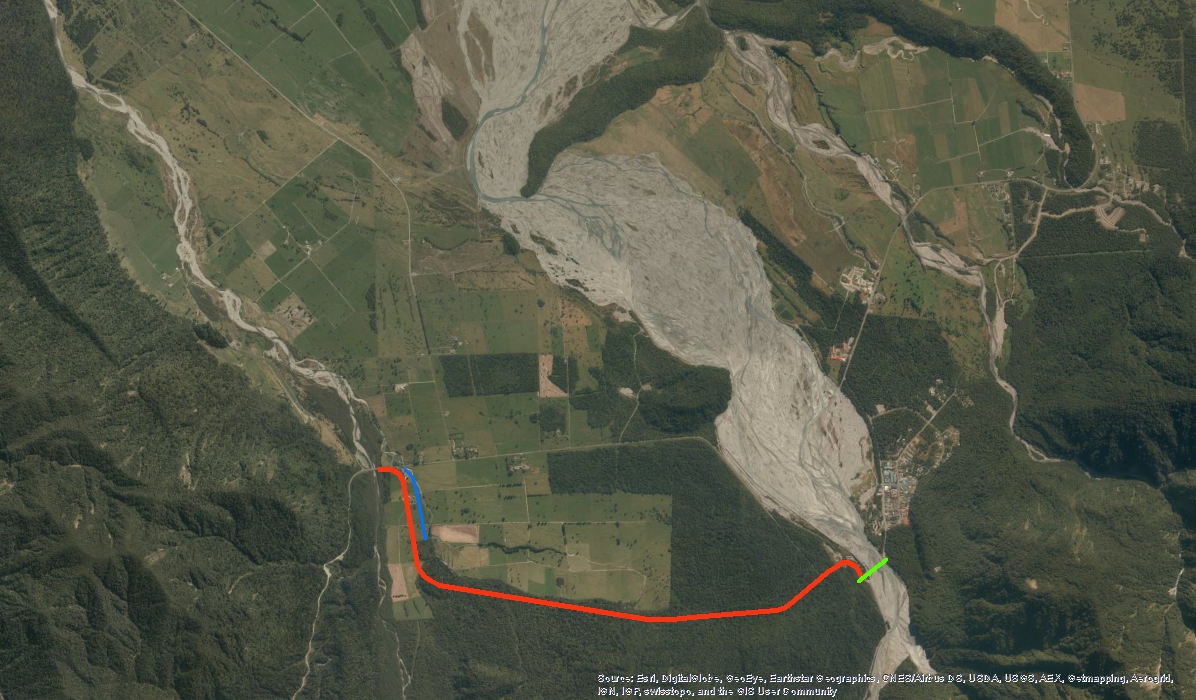 Further Investigations
Recommendation for 2D morphological modelling to test hypothesis and compare with microscale modelling.
Potential for full physical scale model?
Consultation / discussions with affected communities
Questions/Comments/Ideas?
matthew@landriversea.com

www.landriversea.com